КИСУЛЕНКО 
БОРИС  ВИКТОРОВИЧ
Докт. техн. наук, ФГУП НАМИ
Устройство ЭРА-ГЛОНАСС: внедрение в ЕАЭС и ЕЭК ООН- состояние  и перспективы
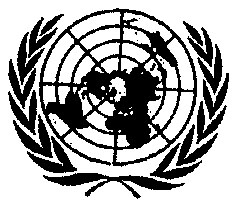 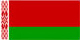 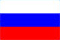 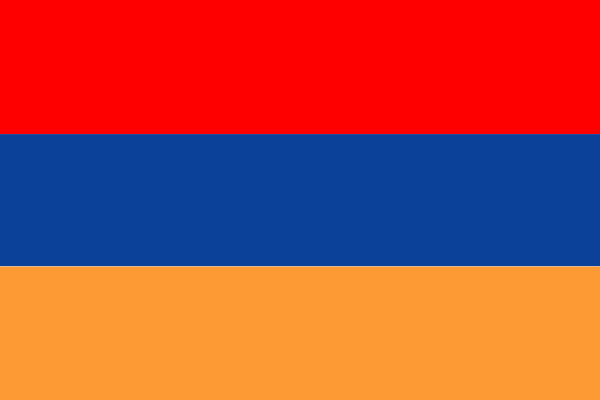 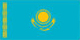 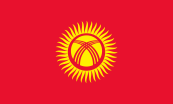 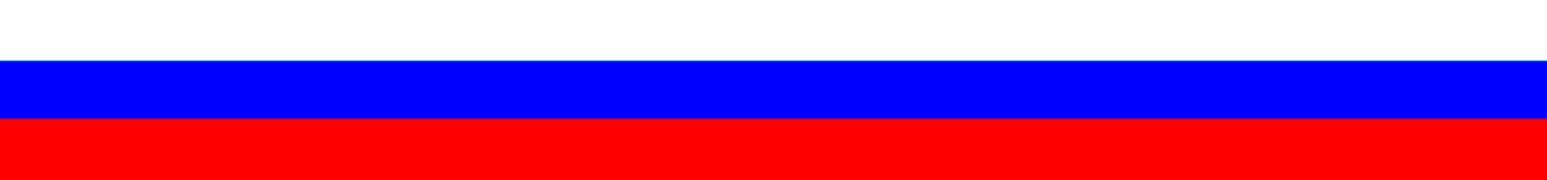 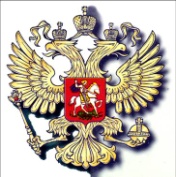 2
Международные соглашения  , администрируемые  WP.29
«Соглашение о принятии согласованных  технических правил ООН  для колесных транспортных средств… и об условиях взаимного признания официальных утверждений…»
(145 Правил ООН)
52 дог. стороны
РФ с 1987 г., РБ с1995 г., РК с 2011г
Армения с 2018 г. 

- Правила ООН 
добровольно применяются странами- участницами со взаимным  признанием результатов оценки соответствия
«Соглашение о введении глобальных технических правил для колесных транспортных средств…» 
(16 ГТП ООН)
35 дог. сторон
РФ с 2000 г, РБ с 2015 г.,РК с 2011 г. 

- Страны-участницы переносят положения ГТП ООН в свое национальное законодательство
«Соглашение о принятии единообразных условий для периодических технических осмотров колесных транспортных средств и о взаимном признании таких осмотров» 
(2 Предписания ООН)
13 дог. сторон
РФ с 1997 г.,РБ с 2015 г.,РК с 2011 г

Предписания  ООН содержат 
требования к транспортным средствам, находящимся в эксплуатации
Изменения № 1 
к техническому регламенту Таможенного союза «О безопасности колесных транспортных средств»(ТР ТС 018/2011)(Утверждены решением Совета Евразийской экономической комиссии от 30 января 2013 г. № 6)
 
- Включение требований к аппаратуре спутниковой навигации и устройствам/системам вызова экстренных оперативных служб (ЭРА-ГЛОНАСС)
Требования к устройству вызова экстренных оперативных служб как к компоненту (приложение № 10, п. 118)
Правила ООН № 10-03
Работоспособность при температурах от -40 до +85 ОС
Сохранение работоспособности  при испытаниях по Правилам ООН № 17
Точность определения местоположения ТС
Наличие идентификационной карты абонента для работы в сетях радиотелефонной связи стандартов GSM 900 и GSM 1800, а также UMTS 900 и UMTS 2000
Организация радиотелефонной связи с оператором экстренных оперативных служб
Автономное энергопитание
Работа с внешними дополнительными устройствами
Устойчивая связь с навигационной спутниковой системой и по сетям подвижной радиотелефонной связи
5
Требования в отношении устройства вызова экстренных оперативных служб, установленном  на автомобиле ( приложение № 3, п.16 ) :
Передачу сообщения о ДТП в ручном режиме
Двухстороннюю голосовую связь с экстренными службами
Поставляется в виде отдельного компонента для комплектации транспортных средств
Соответствует требованиям приложения № 10  технического регламента
При одобрении типа проверяется наличие сертификата на устройство и выполнение требований к установке устройства на транспортном средстве
Требования в отношении системы вызова экстренных оперативных служб (приложение 3, п.17)
Выполнение функций устройства вызова экстренных оперативных служб и требований к нему
Передачу сообщения о ДТП автоматически при срабатывании подушки безопасности (или других датчиков)
Сохранение работоспособности после проведения испытаний по Правилам ООН № 94 и 95
Интегрируется в конструкцию транспортного средства
Транспортные средства оснащаются, по меньшей мере, подушкой безопасности водителя
При одобрении типа проверяется выполнение требований к установке системы на транспортном средстве
Правила ООН № 144 по системам  вызова оперативных служб ( Accident Emergency Call Systems (AECS)-Разработаны по инициативе России в период 2013-2017 -Правила состоят :
часть  Ia-компоненты (AECC)

часть Ib -устройство вызова оперативных служб, предназначенные для    
                        установки  на транспортных средствах категории  M1 and N1

часть II -транспортные средства с утвержденным устройством

часть III -транспортные средства с неутвержденным устройством

 

-
8
Проект Изменений «№ 2+» (без публичных обсуждений)
Планируется :
Внедрение нового Правила ООН № 144 по системам AESC  в качестве ссылок взамен  прямых норм ЭРА-ГЛОНАСС: 
                        -компоненты
                        -устройство вызова оперативных служб
                        -транспортные средства с утвержденным устройством  
                        -транспортные средства с неутвержденным устройством 
Корректировка требований к единичным  транспортным средствам
9